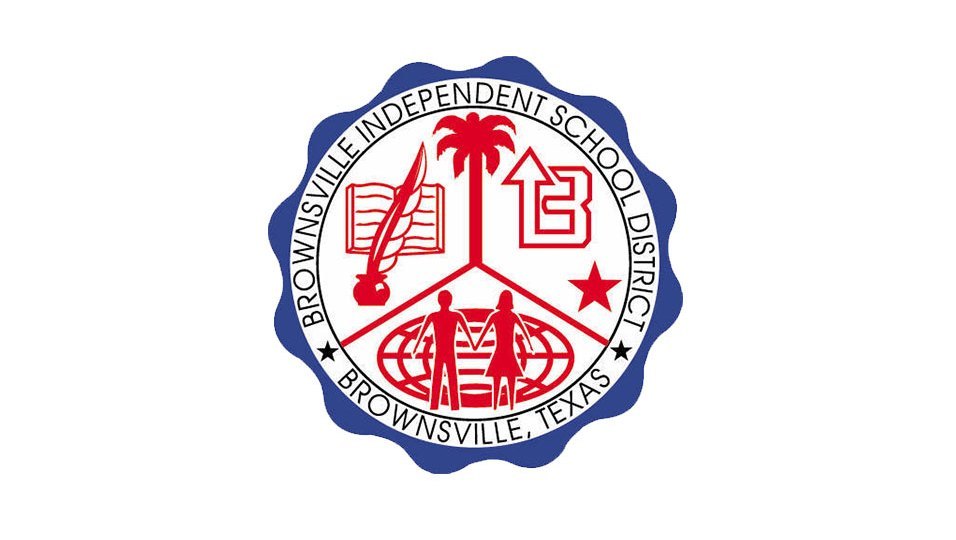 2020-2021 Disciplinary Updates
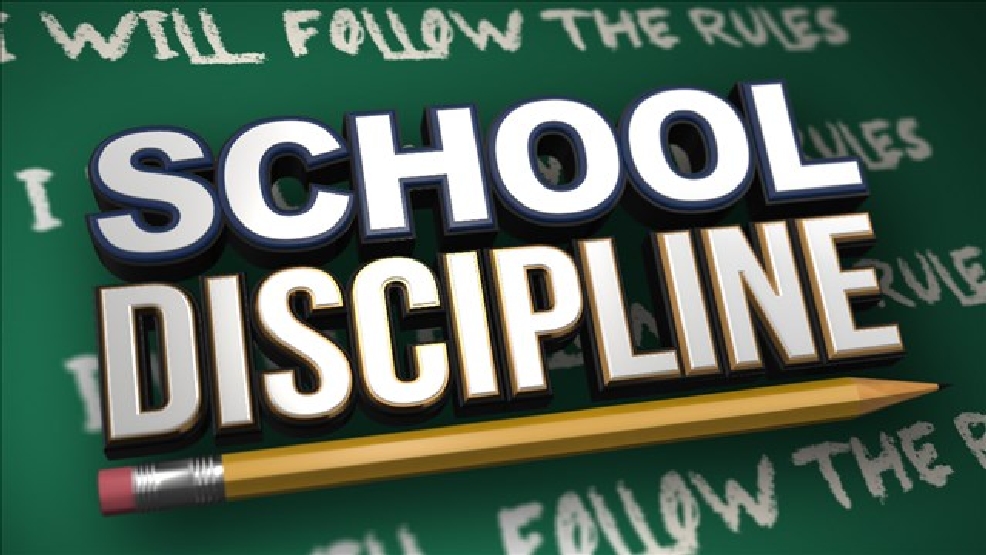 As per the 86th Texas Legislative Session ending in June 2020.
2020- 2021 Student Code Of Conduct
BISD Authority and Jurisdiction:
Section
.
Dear Student and Parent/Guardian,

As required by state law, the Board of Trustees has officially adopted the Student Code of Conduct in  order to promote a safe and orderly learning environment for every student. We urge you to read these  publications thoroughly and to discuss it with your family. If you have any questions about the required  conduct and consequences for misconduct, we encourage you to ask for an explanation from the  student’s teacher, campus behavior coordinator or appropriate campus administrator. The student and  parent/guardian must sign this page in the space provided below, and then return the page to the student’s  school.
Thank you,
Dr. René Gutiérrez, Superintendent of Schools

We	acknowledge	that	the	Brownsville	ISD   Student	Code   of	Conduct	and	Student	Parent  Handbook for the 2020 - 2021 school year are electronically accessible on the district’s website at  www.bisd.us.	Hardcopies  of  these  handbooks  are  also  available  at  the  office  of  the     campus  behavior  coordinator for all campuses. We understand that students will be held accountable for their behavior  and will be subject to the disciplinary consequences outlined in these handbooks. The Student Code of  Conduct   Handbook  remains  in	effect   during   summer   school   and   at   all   school-related events  and  activities outside of the school year until an updated version adopted by the Board becomes effective for  the next school year.
Note: The student must return this form to the homeroom teacher. Failure to sign and return this receipt does not take  away the responsibility to abide by the contents of the 2020 - 2021 Student Code of Conduct and Student Parent  Handbook.
BISD does not discriminate on the basis of race, color, national origin, sex, religion, age, disability or genetic information in employment or provision of services, programs or activities
2020-2021 BROWNSVILLE ISD
STUDENT DIRECTORY INFORMATION OBJECTION FORM
Under the Family Education Rights and Privacy Act, certain information about district students is considered  directory information and will be released to anyone who follows the procedure for requesting the information unless the  parent or guardian objects to the release of the directory information about the student. If you do not want  Brownsville ISD to disclose directory information from your child’s education record without your prior written  consent, you must notify the district in writing by Sept. 7, 2020.  As  defined  in  District  Policy  FL  (Local)   “directory
information” includes student name, address, telephone listing, electronic mail address, photograph, and date and place  of birth, as well as major field of study; degrees, honors, awards received; dates of attendance; grade level; most  recent educational institution attended; participation in officially recognized activities and sports; weight and height  of members of athletic teams.
If the parent or guardian objects to the release of directory information, please complete the following information and  return to the homeroom teacher by Sept. 7, 2020 or within 10 days of enrollment.
I object to any release of my child’s directory information by Brownsville ISD during the 2020 - 2021  school year.

I only object to the release of my secondary child’s directory information to a military recruiter or  institution of higher education by Brownsville ISD during the 2020 - 2021 school year.

I object to the release of one or more of the following categories of my child’s directory  information by Brownsville ISD during the 2020 - 2021 school year:
Name  Address
Telephone Listing
E-mail Address  Photograph
Date and Place of Birth  Major  Field of Study
Degrees
Honors and Awards Received  Dates of Attendance
Grade Level
Most Recent Educational Institution Attended  Participation in Activities and Sports
Weight and Height of Athletic Team Member
Student directory information will be released by Brownsville ISD if signature is not in place.
BROWNSVILLE INDEPENDENT SCHOOL DISTRICT
District Policy for Videotaping, Photographing, or Recording  Students
Be advised that Section 26.009 (b) of the Texas Education Code permits school districts to make a  videotape or photograph of a child or record or authorize the recording of a child’s voice if the videotape or voice  recording is used for purposes of safety, including the maintenance of order and discipline, in common areas of the  school or on school buses; for purposes related to a co-curricular or extracurricular activity; or for a purpose related  to regular classroom instruction or media coverage of the school. Parent permission is not required by law; however, if  you have an objection to the videotaping, photographing, or recording of your child, or the use of those images as  described  above, please contact the campus principal.
For more information, call the Public Information Office at (956) 548-8000,  Monday through Friday, 8:00a.m. to 5:00p.m., except holidays.
BISD does not discriminate on the basis of race, color, national origin, sex, religion, age, disability or genetic information in employment or provision of services, programs or activities.
Brownsville Independent School District
1900 Price Road     Brownsville, Texas 78521-2417	(956) 548-8000    Fax: (956) 548-8010
Dear Parent/Guardian:

It is our goal to ensure a safe and supportive environment for our students. The legislature passed HB 742  related to student information required to be provided at the time of enrollment in public schools. This form  allows you to disclose whether your child has a food allergy or severe food allergy that you believe should  be disclosed to the Brownsville Independent School District in order to enable the district to take necessary  precautions for your child's safety.

"Severe food allergy" means a dangerous or life-threatening reaction of the human body to a food-borne  allergen introduced  by inhalation,  ingestion,  or skin contact that requires immediate medical attention.

Please list any foods to which your child is allergic or severely allergic, as well as the nature of your child's  allergic reaction to the food.
The district will maintain the confidentiality of the information provided above and may disclose the  information to teachers, school counselors, school nurses, and other appropriate school personnel only  within the limitations of the Family Educational Rights and Privacy Act (FERPA) and district  policy.
Date of Birth:----------
Student Name:------------------
Grade:----------- School Attending:  	

Parent/Guardian Name:------------------------------
Work Phone:--------- Home Phone:--------Cell Phone:------

Date form was received by the school:-----------------------

Please return completed form to your child's school.
BISD does not discriminate on basis of race, color, national origin, sex, religion  age or disability in employment or provisions of services, programs or activities.
Mission Statement
The mission of the Brownsville Independent School District, rich in cultural heritage,
will produce well-educated graduates who can pursue higher educational opportunities and
will become responsible citizens in a changing global societyby
utilizing all resources to provide equitable opportunities for students.
ATTENDANCE AND ENROLLMENT REQUIREMENTS  ATTENDANCE FOR CREDIT OR FINAL GRADE (K-GRADE 12)

All Absences Considered- In order to receive credit or a final grade for a class, a student is required to attend class 90% of the  days class is offered regardless of whether the student’s absences are excused or unexcused (see FEC LEGAL).
In order to maintain credit, a student may not exceed the number of absences listed:  Elementary Schools…………. 18 days per year
Middle Schools……………….. 8 days 1st semester; 10 days 2nd semester  High Schools…………………. 8 days 1st semester; 10 days 2nd semester

Excused Absences-Within 5 days of returning to school, the parent must submit a written note stating the reason for the  student’s absence. The student shall only be allowed 5 written excused absences per academic calendar year. Additional absences  after 5 shall be unexcused unless excused by the campus principal (see FEC LOCAL).

The limitations on extracurricular or school-related absences are explained in the section entitled “Extracurricular Activities.”  District procedures for perfect attendance recognition are outlined in “Perfect Attendance Recognition.” Campus Incentives and  Awards will be available at the end of each semester for Pk-12th graders who meet the District Student Attendance Goals. For a  student with special needs who has excessive absences due to extended hospitalization and/or treatment sessions, the ARD  committee will meet to determine and document the options for regainingcredit.

Parent Conference for Excessive Absences-.If a student has been absent 5 days in a semester that have not been covered by  an excuse signed by a doctor, nurse, or a clinic, the parent or guardian shall be required to come to school and speak with an  administrator (FEC LOCAL).

Parental Notice of Excessive Absences- A student and the parent or guardian, shall be given written notice prior to and at  such time when a student’s attendance in any class drops below 90% of the days the class is offered (FEC LOCAL).

Principal’s Plan- A student who is in attendance for less than 90% of the days a class is offered may be given credit or a  final grade if the student completes a plan approved by the school’s principal that provides for the student to meet the instructional  requirements of the class. (FEC LEGAL).

Methods for Regaining Credit- The student may earn credit for the class or a final grade by completing a plan approved by  the campus principal which must provide for the student to meet the instructional requirements of the class as determined by the  campus principal. If the student fails to successfully complete the plan, then the student, parent or representative may request award  of credit or a final grade by submitting a written petition to the appropriate attendance committee. Petition for credit or a final  grade may be filed at any time the student receives notice, but, in any event, no later than 15 days after the last day of classes.

Campus Attendance Committee- The attendance committee shall review the student’s entire attendance record and the reasons  for absences and shall determine whether to award credit or a final grade. Students who have lost credit or have not received a  final grade because of excessive absences may regain credit or be awarded a final grade by fulfilling the requirements established  by the attendance committee (see FEC LOCAL).
Special Notes:
For a student with a disability who has excessive absences due to a medical condition, the Section 504 committee  will meet to determine and document options for regaining credit.
For a student with special needs who has excessive absences due to extended hospitalization and/or treatment  sessions, the ARD committee will meet to determine and document the options for regaining credit.

Extenuating Circumstances- The attendance committee shall adhere to the following guidelines to determine attendance for  award of credit or a final grade (FEC LOCAL):
Days of attendance – if makeup work is completed satisfactorily, excused absences that are allowed under Compulsory  Attendance requirements shall be considered (FEA LEGAL);
Transfers/ Migrant Students- student incurs absences only after his/her enrollment;
Best Interest Standard- the committee shall attempt to ensure that its decision is in the best interest of the student;
7
comply with Section 504 of the Rehabilitation Act of 1973.

STUDENTS UNDER SECTION 504

The placement of a student with a disability who receives services under Section 504 of the Rehabilitation Act of 1973, as  amended, may be made only by a duly constituted campus Section 504 committee. This committee must be composed of persons  who are knowledgeable about the student, the evaluation data, and the placement options. Any disciplinary action regarding a student  with disabilities that would constitute a change in placement under federal law may only occur after a manifestation determination  review has been conducted by the student’s Section 504 committee. OCR considers a suspension or placement of a student with a  disability for more than 10 consecutive school days a significant change in placement. A series of short-term suspensions that are  each 10 days or fewer in duration may create a pattern of removals that constitutes a significant change in placement according to  OCR. Suspension of Handicapped Students, 307 IDELR 07 (OCR 1989); Long- Term Suspension or Expulsion of Handicapped  Students, 307 IDELR 05 (OCR 1988).
Accordingly, the same procedural safeguards and substantive protections granted to a student in connection with long-term  suspensions, including the right to not be excluded for disability-related misconduct, are extended to the student in this instance.  OCR cites the following factors as relevant to the determination as to whether a series of short-term suspensions constitutes a  change in placement:
The length of each suspension.
The total amount of time that the student is excluded from school.
The proximity of the suspensions to each other.
All determinations must be made on a case-by-case basis. Under Section 504, manifestation determinations must be conducted  before the disciplinary hearing. Any disciplinary actions regarding a student with a disability who receives Section 504  accommodations/services due to a disability shall be determined in accordance with federal law and implementing regulations, including  OCR letters of finding; OCR Senior Staff Memorandum; the implementation of positive behavior intervention plans and/or strategies;  and the manifestation determination review.

In-School Suspensions
In-school suspensions that total more than 10 consecutive school days (or a total of more than 10 school days) may be a significant  change in placement under IDEA and Section 504 if they result in an interruption in the services or educational program that the  district must provide to the student with a disability. For purposes of Section 504, an in-school suspension does not count toward a  pattern where the services provided are comparable to those given prior to the suspension. 52 IDELR 138 (OCR 2009).

Engaging in the use of Illegal Drugs and Alcohol
Section 504 allows districts to discipline all students with disabilities who are current drug users for use or possession of drugs in  violation of the district's disciplinary code. 29 USC 705 (20) (C) (iv). Because a student who is currently using illegal drugs is not   considered a student with a disability under Section 504, the student can be disciplined under the district's regular code of student  conduct, even with a drug addiction. OCR defines "current illegal use of drugs" as "illegal use of drugs that occurred recently enough  to justify a reasonable belief that a person's drug use is current or that continuing use is a real and ongoing problem.” OCR Senior Staff  Memorandum, 19 IDELR 859 (OCR 1992).
For more information contact the Administrator for Dyslexia /504 (Students) at 548-8679.

STUDENTS WITH SPECIAL NEEDS

It is the policy of this district that all students, including children with disabilities, who receive special education services, shall be  treated fairly and equitably (FP Local). Discipline shall be based on an assessment of the circumstances of each case. Any behavior  management technique and/or discipline management practice must be implemented in such a way as to protect the health and safety of  the child and others. No discipline management practice shall inflict injury, cause harm, demean, or deprive the child of basic human  necessities.
All disciplinary actions regarding a student with a disability, who receives special education services, shall be determined in  accordance with federal law and regulations, including the provision of functional behavioral assessments; positive behavioral  interventions, strategies, and supports; behavioral intervention plans and the manifestation determination review.
A student with a disability, who receives special education services, may not be confined in an area of seclusion, or any other specially
designed locked space as either a discipline management practice or as a behavioral management technique. When a behavior is considered  to be imminent harm to self, others, or destruction of school property, an approved restraint technique may be necessary and campus  personnel are required to follow local and state PEIMS reporting documentation and required to inform the parents about the incident.
XIX
STUDENT CODE OF CONDUCT

The following section contains the Student Code of Conduct that has been approved by the Board of Trustees of the District.  The Code contains the Standards for Student Conduct, General Conduct Violations, and Removal from the Regular Educational Setting  and Disciplinary Alternative Education Placement (DAEP). The Code provides a listing of the violations that may cause a student to be  removed from a campus and placed in a DAEP from the District. Students and parents are encouraged to become familiar with its  contents so that there is no misunderstanding when the campus administration calls parents and informs them that their child is being  removed from campus and/or recommended for DAEP.

Accessibility
If you have difficulty accessing the information in this document because of disability, please contact Pupil Services  Administrator, Mr. Randy Park, at (956) 544-3966 or email rampark@bisd.us.
Purpose
The Student Code of Conduct (“Code”) is the district’s response to the requirements of the Texas Association of School Boards  (TASB) Code of Conduct, mandated by Chapter 37 of the Texas Education Code.
The Code provides methods and options for managing students in the classroom and on school grounds, disciplining students, and  preventing and intervening in student discipline problems.
The law requires the district to define misconduct that may-or must- result in a range of specific disciplinary consequences  including removal from a regular classroom or campus, out-of-school suspension, or in a Disciplinary Alternative Education
Placement (DAEP), such as Brownsville Academic Center (BAC) or Juvenile Justice Alternative Education Placement (JJAEP).  This Student Code of Conduct has been adopted by the Brownsville Independent School District’s Board of Trustees and
developed with the advice of the district-level committee. This Code provides information and direction to students and parents  regarding standards of conduct, consequences of misconduct, and procedures for administering discipline. It remains in effect
during summer school and at all school-related events and activities outside of the school year until an updated version adopted  by the board becomes effective for the next school year.
In accordance with state law, the Code shall be posted at each campus or shall be available for review at the office of the campus
behavior coordinator and posted on the district’s website. Parents will be notified of any conduct violation that may result in a student  being suspended, placed in a DAEP (BAC/ JJAEP), or taken into custody by a law enforcement officer under Chapter 37 of the  Education Code.
Because the Student Code of Conduct is adopted by the District Board of Trustees, it has the force of policy: therefore, in case  of conflict between the Student Code of Conduct and the Student Parent Handbook, the Code shall prevail.
Please Note: The discipline of students with disabilities who are eligible for services under federal law (Individuals with  Disabilities Education Act and Section 504 or the Rehabilitation Act of 1973) are subject to the provisions of those laws.

BISD AUTHORITY AND JURISDICTION
Campus Behavior Coordinator
As required by law, a person at each campus must be designated to serve as the campus behavior coordinator. The designated  person may be the principal of the campus or any other campus administrator selected by the principal. The campus behavior  coordinator is primarily responsible for being the point of contact for student discipline. The district shall post on its website and in
the Student Handbook, for each campus, the email address and telephone number of the person serving as campus behavior
coordinator. Contact information may be found at www.bisd.us.
School rules and the authority of the district to administer discipline apply whenever the interest of the district is involved, on  or off school grounds, in conjunction with or independent of classes and school-sponsored activities.
The district has disciplinary authority over a student:
During the regular school day and while the student is going to and from school or school-sponsored or school- related  activity on district transportation;
During lunch periods in which a student is allowed to leave campus;
While the student is in attendance at anyschool-related activity, regardless of time or location;
For any school-related misconduct, regardless of time or location;
When retaliation against a school employee or volunteer occurs or is threatened, regardless of time or location;
When a student engages in cyberbullying, as provided by Education Code 37.0832;
When criminal mischief is committed on or off school property or at a school-related event;
For certain offenses committed within 300 feet of school property as measured from any point on the school’s  real property boundaryline;
For certain offenses committed while on school property or while attending a school-sponsored or school-related activity of
another district in Texas;
When the student commits a felony, as provided by Texas Education Code 37.006 or 37.008; and
When the student is required to register as a sex offender.
1
Threat Assessment and Sage and Supportive School Team
The campus behavior coordinator or other appropriate administrator will work closely with the campus threat assessment safe and  supportive school team to implement the district’s threat assessment policy and procedures, as required by law, and shall take
appropriate disciplinary action in accordance with the Code of Conduct.
Searches
District official may conduct searches of students, their belongings, and their vehicles in accordance with state and federal law and
district policy. Searches of students shall be conducted in a reasonable and nondiscriminatory manner. Refer to the district’s policies
at FNF (LEGAL) and FNF (LOCAL) for more information regarding investigations and searches.
The district has the right to search a vehicle driven to school by a student and parked on school property whenever there is
reasonable	to believe it contains articles or materials prohibited by the district.
suspicion
Desks, lockers, district-provided technology, and similar items are the property of the district and are provided for student use as
a matter of convenience. District property is subject to search or inspection at any time without notice.
Reporting Crimes
The principal or campus behavior coordinator and other school administrators as appropriate shall report crimes as required by  law and shall call local law enforcement when an administrator suspects that a crime has been committed on campus.
Security Personnel
To ensure sufficient security and protection of students, staff, and property, the board employs BISD Police Officers, school
resource officers [SROs] and/or security personnel. In accordance with law, the board has coordinated with the campus
behavior coordinator and other district employees to ensure appropriate law enforcement duties are assigned to security staff.  The law enforcement duties of district peace officers and school resource officers are listed in policy CKE (LOCAL). The law
enforcement duties of district security personnel are:
1.	Assists campus/facility administrators in the orderly operation of campuses/facilities within BISD.
2.	Proactively monitors activities at duty site to prevent theft, vandalism, burglary and other criminal and/or inappropriate
behaviors.
3.	Meets with supervisor to discuss upcoming and ongoing events, duties and duty locations pertaining to the security
officer’s duty assignments.
4.	Prepares reports and performs other tasks that may be assigned by supervisor and/or campus administrators.
5.	Communicates with supervisors, staff, teachers, students, and the public and law enforcement agents when deemed
necessary to resolve any situation.
6.	Checks to insure that personnel have secured all windows, doors and buildings.
7.	Monitors campus pedestrians, vehicular traffic day and night reports suspicious and/or unusual activity.
8.	Checks any suspicious circumstances.
9.	Strives to continuously promote the safety, health and comfort of all students and employees in the performance of duties.
10. Drives District vehicles to and from work site; obeys all traffic laws.
11. Follows established safety procedures and techniques to perform job duties.
12. Maintains confidentiality.
‘Parent’ Defined
Throughout the Code of Conduct and related discipline policies, the term “parent” includes a parent, legal guardian, or other person  having lawful control of the child.
Participating in Graduation Activities
The district has the right to limit a student’s participation in graduation activities for violating the district’s Code.
Participation might include a speaking role, as established by district policy and procedures.
Students eligible to give the opening and closing remarks at graduation shall be notified by the campus principal.
Notwithstanding any other eligibility requirements, in order to be considered as an eligible student to give the opening or closing  remarks, a student shall not have engaged in any misconduct in violation of the district’s Code resulting in an out-of- school suspension,  removal to a DAEP, or placement during the semester immediately preceding graduation.
The valedictorian and salutatorian may also have speaking roles at graduation. No student shall be eligible to have such a  speaking role if he or she engaged in any misconduct in violation of the district’s Code resulting in an out-of-school suspension,  removal to a DAEP, or placement during the semester immediately preceding graduation.
See DAEP- Restrictions during Removal, for information regarding a student assigned to DAEP at the time of graduation.
Unauthorized Persons
In accordance with SB 1553 of the Education Code 37.105, a school administrator, school resource officer (SRO), or district police  officer shall have the authority to refuse entry or eject a person from district property if the person refuses to leave peaceably on request  and:
The person poses a substantial risk of harm to any person; or
The person behaves in a manner that is inappropriate for a school setting, and the person persists in the behavior after being  given a verbal warning that the behavior is inappropriate and may result in refusal of entry or ejection.
Appeals regarding refusal of entry or ejection from district property may be filed in accordance with policies FNG (LOCAL) or
GF (LOCAL), as appropriate.
However, the timelines for the districts grievance procedures shall be adjusted as necessary to permit
the person to address the board in person within 90 days, unless the complaint is resolved before a board hearing.
2
See – DEAP – Restrictions during Placement on page 15, for information regarding a student assigned to DEAP at the time
of graduation.
Note: The district property administrator, SRO, or police officer is required to maintain a record of all warnings issued that  include the name of the person receiving the warning and the date it was given.


STANDARDS FOR STUDENT CONDUCT

Each student is expected to:
Demonstrate courtesy and respect for others, even when others do not.
Behave in a responsible manner, always exercising self-discipline.
Attend all classes, regularly and on time.
Prepare for each class; take appropriate materials and assignments to class.
Meet District and campus standards of grooming and dress.
Obey all campus and classroom rules.
Respect the rights and privileges of other students, teachers, other District staff and volunteers.
Respect the property of others; including District property and facilities.
Cooperate with or assist the school staff in maintaining safety, order, and discipline.
a
Adhere to the requirements of the Student Code of Conduct.


REMOVAL FOR GENERAL CONDUCT VIOLATIONS (30 Days)

The categories of conduct below are prohibited within 300 feet of school, in vehicles owned or operated by the district and at all  school-related activities, but the list does not include the most severe offenses. In the subsequent sections on Suspension, or DAEP for  Certain Offenses that require or permit specific consequences are listed. Any offense, however, may be severe enough to result in  Removal from the Regular Educational Setting as detailed in that section.

Disregard for Authority
Students shall not:
Fail to comply with directives given by schoolpersonnel (insubordination).  Leave school grounds, or school-sponsored events without permission.
Disobey rules for conduct on district vehicles.
Refuse to accept discipline management techniques assigned by a teacher or Principal.
Mistreatment of Others
Students shall not:
Use profanity or vulgar language, or make obscene gestures.  Fight of scuffle (for assault, see DAEP BAC/JJAEP).
Threaten a district student, employee or volunteer, including off school property if the conduct causes a substantial disruption to
the educationalenvironment.
Engage in bullying, cyberbullying, harassment and making hit lists (See Glossary for all four terms).
Release or threaten to release intimate visual material of a minor or a student who is 18 years of age or older without the student’s  consent.
Engage in conduct that constitutes sexual or gender–based harassment or sexual abuse, whether by word, gesture, or any other
conduct, directed toward another person, including a district student, employee or volunteer.  Engage in conduct that constitutes dating violence (See Glossary).
Engage in inappropriate or indecent exposure of private body parts.
Participate in hazing (See Glossary).
Cause an individual to act through the use of or threat of force (coercion).
Commit extortion or blackmail (obtaining money or an object of value from an unwilling person).
Engage in inappropriate verbal, physical, or sexual contact directed toward another person, including a district student, employee  or volunteer.
Record the voice or image of another without the prior consent of the individual being recorded or in any way that disrupts the  educational environment or invades the privacy of others.
Note: BULLYING. Refer to policy FFI (Local) for the district’s provision regarding the anonymous reporting of an incident of  bullying and parent notification of alleged bullying as required by SB 179, allegations of bullying, and the procedures for handling
an investigation to determine whether bullying has occurred. SB 179, also known as “David’s Law,” provides for DAEP placement  for a student who engages in bullying that encourages a student to commit suicide, incites violence against a student through group
bullying, or releases or threatens to release intimate visual material of an adult student without the person’s consent or of a minor  student.
2020-2021
10.	Adhere to any and all campus rules and procedures related to virtual instructions.
3
Counseling by teachers, counselors, or administrative personnel.
Parent-teacher conferences.
Behavior coaching.
Anger management classes.
Mediation (victim-offender).
Classroom circles.
Family group conferencing.
Grade reductions for cheating, plagiarism, and as otherwise permitted by policy EIA (Local)
Detention, including outside regular school hours. (Parental notification required).
Sending the student to the office or other assigned area, or to in-schoolsuspension.
Assignment of school duties such as cleaning or picking up litter.
Withdrawal of privileges, such as participation in extracurricular activities, eligibility for seeking and holding honorary  offices, or membership in school sponsored clubs and organizations.
Penalties identified in individual student organizations’ extracurricular standards of behavior. FO (Local)
Restriction or revocation of district transportation privileges. (Parental notification required; Transportation privileges  may be taken away from a student with disabilities only in accordance with state and federal law).
School-assessed and school-administered supervision.
Out-of-School Suspension (OSS), as specified in the OSS section in this Code.
Placement in a DAEP, as specified in BAC section of this Code.
Placement in a DAEP setting, as specified in the Placement for Certain Offenses section of this Code.
Placement, as specified in the Placement section of this Code.
Referral to outside agency or legal authority for criminal prosecution in addition to disciplinary measures imposed by the  district.
Other strategies and consequences as determined by school administration.
Note: Additional options added as part of an alternative or restorative discipline program.  The following disciplinary consequences are prohibited:
Physical impact activities
Washing or laundering services
Other consequences prohibited by the Student Code of Conduct.
EXCEPTION: As part of their curriculum, the Brownsville Academic Center (BAC) will utilize and monitor physical impact activities  as a consequence according to the procedures outlined in the “BAC Drill Instructor Juvenile Supervision Officer Guidelines” and as  per the Boy’s Town curriculum, and including Physical Restraint Techniques under the guidelines of “Handle with Care.”
Prohibited Aversive Techniques
Aversive techniques are prohibited for use with students and are defined as techniques or interventions intended to reduce the  reoccurrence of a behavior by intentionally inflicting significant physical or emotional discomfort or pain. Aversive techniques  include:
•
Using techniques designed or likely to cause physical pain,
Using techniques designed or likely to cause physical pain by electric shock or any procedure involving pressure points or joint  locks.
Directed release of noxious, toxic, or unpleasant spray, mist, or substance near a student’s face.
Denying adequate sleep, air food water, shelter, bedding, physical comfort, supervision, or access to a restroom facility.
Ridiculing or demeaning a student in a manner that adversely affects or endangers the learning or mental health of the student or  constitutes verbal abuse.
Employing a device, material, or object that immobilizes all four of a student’s extremities, including prone or supine floor  restraint,
Impairing the student’s breathing, including applying pressure rot the student’s torso or neck or placing something in, on or over
the student’s mouth or nose or covering the student’s face.
Restricting the student’s circulation,
Securing the student to a stationary object while the student is standing or sitting,
Inhibiting, reducing, or hindering the student’s ability to communicate,
Using chemical restraints.
Using time-out in a manner that prevents the student from being able to be involved in and progress appropriately in the required  curriculum or any applicable individualized education program (IEP) goals, including isolation the student by the use of physical  barriers.
Depriving the student of one or more of the student’s senses, unless the technique does not cause the student discomfort or  complies with the student’s IEP or behavior intervention plan (BIP).
Notification
The campus behavior coordinator or appropriate administrator shall promptly notify a student’s parent by phone or in person of any  violation that may result in in-school suspension or out-of-school suspension, and placement in a DAEP (BAC or JJAEP). The
campus behavior coordinator or appropriate administrator shall also notify a student’s parent if the student is taken into custody by a
6
law enforcement officer under the disciplinary provisions of the Education Code. A good faith effort shall be made on the day the action  was taken to provide to the student for delivery to the student’s parent written notification of the disciplinary action. If the parent has not  been reached by telephone or in person by 5:00 p.m. of the first business day after the day the disciplinary action was taken, the campus  behavior coordinator or appropriate administrator shall send written notification by U.S. Mail. If the campus behavior coordinator is not  able to provide notice to the parent, the principal or appropriate administrator shall provide the notice.
Before the campus behavior coordinator or appropriate administrator assigns a student under age 18 to detention outside the regular  school hours, notice shall be given to the student’s parent to inform him or her of the reason for the detention and permit arrangements  for necessary transportation.
Appeals
Questions from parents regarding disciplinary measures should be addressed to the campus behavior coordinator or appropriate  administrator. Appeals or complaints regarding the use of specific discipline management techniques should be addressed in accordance  with policy FNG (LOCAL). A copy of the policy may be obtained from the principal’s office, the campus behavior coordinator’s office,  or the central administration office or through Policy on Line at the following address www.bisd.us.
The district shall delay a disciplinary consequence while a student or parent pursues a grievance.

REMOVAL FROM THE SCHOOL BUS

A bus driver may refer a student to the campus behavior coordinator’s office or appropriate administrator to maintain effective  discipline on the bus. The campus behavior coordinator’s office or appropriate administrator must employ additional discipline  management techniques, as appropriate, which can include restricting or revoking a student’s bus riding privileges. Exception: A student  with a disability who has transportation designated as a related service in the student’s IEP. (For more information, see the Code of  Conduct section on Discipline and Behavioral Expectations under School Bus Behavior and Procedures).
Since the district’s primary responsibility in transporting students in district vehicles is to do so as safely as possible, the operator  of the vehicle must focus on driving and not have his or her attention distracted by student misbehavior. Therefore, when appropriate  disciplinary management techniques fail to improve student behavior or when specific misconduct warrants immediate removal, the  campus behavior coordinator or appropriate administrator may restrict or revoke a student’s transportation privileges, in accordance with  law.

REMOVAL FROM THE REGULAR EDUCATIONAL SETTING

In addition to other discipline management techniques, misconduct may result in removal from the regular educational setting in  the form of a routine referral or a formal removal. Terms of placement under this section must prohibit students from attending or  participating in school-sponsored or school-related activities.
Routine) Referral 
A routine referral occurs when a teacher sends a student to the campus behavior coordinator’s office or appropriate administrator  as a discipline management technique. The campus behavior coordinator or appropriate administrator shall employ alternative discipline  management techniques including progressive interventions. A teacher or administrator may remove a student from class for a behavior  that violates this Code to maintain effective discipline in theclassroom.
Formal Removal
A teacher may also initiate a formal removal from class if:
The student’s behavior has been documented by the teacher as repeatedly interfering with the teacher’s ability to  teach his or her class or with the student’s classmates’ ability to learn; or
The behavior is so unruly, disruptive, or abusive that the teacher cannot teach, and the students in the classroom cannot  learn.
(Must be Online)
Within three school days of the formal removal, the campus behavior coordinator or  appropriate administrator shall schedule a conference with the student’s parent, the student, the teacher who removed the student from class, and any other appropriate  administrator. At the conference, the campus behavior coordinator or appropriate administrator shall inform the student of the alleged  misconduct and the proposed consequences. The student shall have an opportunity to respond to the allegations.  When a student is removed from the regular classroom by a teacher and a conference is pending, the campus behavior   coordinator or
other administrator must consider whether the student acted in self-defense and the other mitigating (consideration) factors (factors on  pg.8) before  placing the student in:
other administrator must consider whether the student acted in self-defense and the other mitigating (consideration) factors (factors on  pg.8) before  placing the studentin:
Another appropriate classroom,
No Students coded as
Homeless or in 2nd Grade or below.
In-school suspension,
Out-of-school suspension,  DAEP.
Placement of the student must be separated from other students for the entire school program day and will be provided instruction  in the core subjects. Counseling will also be provided to the student.
A teacher or administrator must remove a student from class if the student engages in behavior that under the Education code
requires or permits the student to be placed in a DAEP. When removing for those reasons, the procedures in the subsequent  sections
7
on DAEP shall be followed.
Returning Student to Classroom
When a student has been formally removed from class by a teacher for conduct against the teacher containing the elements of  assault, aggravated assault, sexual assault, aggravated sexual assault, murder, capital murder, or criminal attempt to commit murder or  capital murder, the student may not be returned to the teacher’s class without the teacher’s consent.
When the student has been formally removed by a teacher for any other conduct, the student may be returned to the teacher’s  class without the teacher’s consent, if the placement review committee determines that the teacher’s class is the best or only  alternative available.

OUT OF SCHOOL SUSPENSION (OSS)
Misconduct
Students may be suspended for any behavior listed in the Student Code of Conduct as a general conduct violation or DAEP  offense.
BISD shall not use out-of-school suspension for students in grade 2 or below unless the conduct meets the requirements  established in law. A student below grade 3 or a student who is homeless shall not be placed in out-of-school suspension unless,  while on school property or while attending a school-sponsored or school-related activity on or off school property, the student  engages in:
Conduct that contains the elements of weapons offense, as provided in Penal Code Section 46.03 or 46.05; Conduct that  contains the elements of assault, sexual assault, aggravated assault, or aggravated sexual assault, as provided by the Penal  Code; or
Selling, giving, or delivering to another person or possessing, using, or being under the influence of any amount of  marijuana, an alcoholic beverage, or a controlled substance or dangerous drug as defined by federal or state law.
BISD shall use a positive behavior program as a disciplinary alternative for students below grade 3 who commit general  conduct violations instead of suspension. The program shall meet the requirements of law (HB 674).
Process
State law allows a student to be suspended out of school for no more than three school days per behavior violation, with no  limit on the number of times a student may be suspended in a semester or school year. Any long term disciplinary action
(Accumulation of ten instructional course periods and/ or days) regarding a student with disabilities that would  constitute a change in placement under federal law may only occur after a manifestation determination review has been	conducted
by the student’s ARD committee.
Before being suspended a student shall have an informal conference with the campus behavior coordinator or appropriate  administrator, who shall advise the student of the alleged misconduct. The student shall be have the opportunity to respond to the
allegation before the administrator	.
makes a decision
The campus behavior coordinator shall determine the number of days of a student’s suspension, not to exceed three school  days.
A student suspended out of school will be marked absent (OSS) and that absence is excused for “NC” purposes, if the
student satisfactorily completes the assignments for the period of suspension within the number of school days equal to the  number of school days suspended. It is the student’s responsibility to ask teachers for the makeup work. A report of the student’s  suspension must be sent to the parent.
In deciding whether to order suspension, the campus behavior coordinator or appropriate administrator shall take into  consideration (mitigating factors):
Self–defense (see glossary)
Intent or lack of intent at the time the student engaged in the conduct,
The student’s disciplinary history,
A disability that substantially impairs the student’s capacity to appreciate the wrongfulness of the student’s conduct
A student's status in the conservatorship of the Department of Family and Protective Services (foster care, or
A student’s status as homeless
The appropriate administrator shall determine any restrictions on participation in school-sponsored or school-related  extracurricular and co-curricular activities.
Coursework During Suspension
The district shall ensure a student receives access to coursework for foundation curriculum courses while the student is placed
in in-school or out-of-school suspension, including at least one method of receiving their coursework that doesn’t require the use of the
internet.
A student removed from the regular classroom to in-school suspension or another setting, other than a DAEP, will have an
8
opportunity to complete before the beginning of the next school  year each course the student was enrolled in at the time of removal
from the regular classroom. The district may provide the opportunity by any method available, including a correspondence course,  another distance learning option, or summer school. The district will not charge the student for any method of completion provided by
the district.
DISCRETIONARY REMOVAL TO DAEP (BAC)

The DAEP (BAC) shall be provided in a setting other than the student’s regular classroom. An elementary school student may not  be removed to a DAEP (BAC). For purposes of DAEP (BAC), elementary classification shall be kindergarten-5th grade and secondary  classification shall be grades 6th-12th. Summer programs provided by the district shall serve students assigned to a DAEP (BAC)  separately from those students who are not assigned to the program.
A student who is removed for an offense that otherwise would have resulted in a DAEP (BAC) removal does not have to be placed  in DAEP (BAC) in addition to theplacement.
In deciding whether to order placement in a DAEP (BAC), regardless of whether the action is mandatory or discretionary, the  campus behavior coordinator or appropriate administrator shall take into consideration (mitigating factors):
Self–defense (see Glossary),
Intent or lack of intent at the time the student engaged in the conduct,
The student’s disciplinary history,
A disability that substantially impairs the student’s capacity to appreciate the wrongfulness of the student’s conduct,
5. A student’s status in the conservatorship of the Department of Family and Protective Services (foster care) or
6. A student’s status as homeless.
Discretionary Removal
A student may be placed in DAEP (BAC) for behaviors prohibited in the General Conduct Violations section of this Student  Code of Conduct.
Misconduct Identified in State Law
In accordance to state law, a student may be placed in DAEP (BAC) for any of the following offenses:  Engaging in bullying that encourages a student to commit or attempt to commit suicide.
Inciting violence against a student through group bullying.
Releasing or threatening to release intimate visual material of a minor or a student who is 18 years of age or older without  the student’s consent.
Involvement in a public school fraternity, sorority, or secret society, including participating as a member of pledge, or soliciting  another person to become a pledge or member of a public school fraternity, sorority, secret society or gang (See Glossary).
Involvement in criminal street gang activity (See Glossary).  Criminal mischief, not punishable as a felony.
Assault (no bodily injury) with threat of imminent bodily injury.  Assault by offensive or provocative physical contact.
In accordance with state law, a student may be placed in DAEP (BAC) if the campus behavior coordinator or appropriate
administrator has reasonable belief (See Glossary) that the student has engaged in conduct punishable as a felony, other than  aggravated robbery or those listed as offenses in Title 5 (See Glossary) of the Penal Code, that occurs off school property and  not at a school-sponsored or school-related event, if the student’s presence in the regular classroom threatens the safety of other  students or teachers or will be detrimental to the educational process.
A campus behavior coordinator or appropriate administrator may, but is not required to, place a student to a DAEP (BAC) for off-  campus conduct for which DAEP (BAC) placement is required by state law if the administrator does not have knowledge of the conduct  before the first anniversary of the date the conduct occurred.

MANDATORY REMOVAL TO DAEP (BAC) – (45 Days)

Misconduct that requires DAEP (BAC) Removal
A student must be placed in a DAEP (BAC) if the student:
Engages in conduct relating to a false alarm or report (including a bomb threat) or a terroristic threat involving a public school (See  Glossary).
Commits the following offenses on school property or within 300 feet of school property, as measured from any point on the  school’s real property boundary line, or while attending a school-sponsored or school-related activity on or off school property
Engages in conduct punishable as a felony.
Commits an assault with bodily injury (See Glossary) under Penal Code 22.01(a) (1).
Sells, gives, possesses, uses, delivers to another person, or is under the influence of marijuana, synthetic marijuana, a  controlled substance, or a dangerous drug in an amount not constituting a felony offense but is in violation of the Health  & Safety Code. A student with a valid prescription for low-THC cannabis as authorized by Chapter 487 of the Health  and Safety Code does not violate this provision. (School-related felony drug offenses are addressed in the Placement
section.) (See Glossary for “under the influence.”)
9
Sells, gives, or delivers to another person an alcoholic beverage; commits a serious act or offense while under the  influence of alcohol; or possess, uses, or is under the influence of alcohol, if the conduct is not punishable as a felony  offense. (School-related felony alcohol offenses are addressed in the Placement section).
Behaves in a manner that contains the elements of an offense relating to abusable volatile chemicals.
Behaves in a manner that contains the elements of the offense of public lewdness or indecent exposure. (see Glossary)  Engages in conduct that contains the elements of an offense of harassment against and employee under Penal Code 42.07(a) (1), (2),
(3), or (7).
Engages in conduct that could result in removal to BAC, then an alternative setting at the campus will be used if a  student is attending an elementary campus.
Commits a federal firearms violation and is younger than six years of age.
Engages in conduct that contains the elements of the offense of retaliation against any school employee on or off school  property. (Committing retaliation in combination with another offense is addressed in the Placement section of this Code.)  Engages in conduct punishable as aggravated robbery or a felony listed under Title 5 (See Glossary) of the Penal Code when  the conduct occurs off school property and not at a school-sponsored or school-related event and:
The student receives deferred prosecution (See Glossary),
A court or jury finds that the student has engaged in delinquent conduct, or (See Glossary), or
The Superintendent or designee has a reasonable belief (See Glossary) that the student engaged in such conduct.
Sexual Assault & Campus Assignments
If a student has been convicted of continuous sexual abuse of a young child or children or convicted of or placed on deferred
adjudication for sexual assault or aggravated sexual assault against another student on the same campus, and if the victim’s parent or  another person with the authority to act on behalf of the victim request that the Board transfer the offending student to another campus,  the offending student shall be transferred to another campus in the District. If there is no other campus in the District serving the grade  level of the offending student, the offending student shall be transferred to a DAEP (BAC).


REMOVAL PROCEDURES TO DAEP (BAC)

Process
Removals to DAEP (BAC) shall be made by the campus behavior coordinator or appropriate administrator.
Conference and Campus Hearing (Virtually when Applicable)
When a student is to be removed from class for a DAEP (BAC) offense, the campus behavior coordinator or appropriate campus  administrator shall schedule a campus hearing within seven school days from the date of the infraction with the student’s parents, the
student, and the teacher in the case of a teacher removal, to provide Notice of Hearing and Notice of Representation.
At the campus hearing, the campus behavior coordinator or appropriate administrator shall inform the student, orally and in  writing, of the reasons for the removal and shall give the student an explanation for the removal and an opportunity to respond to the  reasons for the removal.
Following valid attempts to require their attendance, the district may hold the conference and make a placement decision  regardless of whether the student or student’s parents attend the conference.
Consideration of Mitigating Factors (Due Process)
In deciding whether to place a student in a DAEP (BAC), regardless of whether the action is mandatory or discretionary, the campus  behavior coordinator or appropriate administrator shall take into consideration (mitigating factors):
Self-defense (see glossary)
Intent or lack of intent at the time of the student engaged in the conduct, and
The student’s disciplinary history,
A disability that substantially impairs the student’s capacity to appreciate the wrongfulness of the student’s conduct, or
5.	A student’s status in the conservatorship of the Department of Family and Protective Services (foster care), or
6.	A student’s status as homeless.
DAEP (BAC) Removal Order
After the hearing conference, if the student is placed in a DAEP (BAC), the campus behavior coordinator or appropriate  administrator shall write a DAEP (BAC) placement order. A copy shall be provided to the student and/or student’s parents.
If the student is placed in the DAEP (BAC) and the length of removal is inconsistent with the guidelines included in this Code,  the removal order shall give notice of the inconsistency.
Coursework Notice for DAEP (BAC)
The parent or guardian of a student placed in DAEP (BAC) shall be given written notice of the student’s opportunity to complete  a foundation curriculum course in which the student was enrolled at the time of removal and which is required for graduation, at no  cost to the student. The notice shall include information regarding all methods available for completing the coursework.
Length of Removal
The campus behavior coordinator shall determine the
duration of a student’s removal in DAEP (BAC). The duration of a student’s  seriousness to the offense, the student’s age and grade level, the frequency
placement shall be determined case by case based on the
of misconduct, the student’s attitude and statutory requirements.
The maximum period of DAEP (BAC) removal shall be one calendar year except as provided below. Unless otherwise specified in the  removal order, days absent from a DAEP shall not count toward fulfilling the total number of days required in a student’s DAEP removal
10
order.
When there is more than one offense, or while pending removal to the DAEP and another infraction occurs, the campus will have the  removal terms run concurrently (not consecutively). The DAEP Administrator shall administer the required diagnostic or benchmark  assessments required by the district.
Exceeds One Year
Removal to DAEP (BAC) may exceed one year when a review by the home campus behavior coordinator or appropriate  administrator determines the student is a threat to the safety to other students or to district employees.
Exceeds School Year
Students who commit offenses requiring removal in DAEP (BAC) at the end of one school year may be required to continue that  removal at the start of the next school year to complete the assigned term of removal.
For removal to DAEP (BAC) extending beyond the end of the school year, the home campus behavior coordinator or appropriate  administrator must determine that:
The student’s presence in the regular classroom or campus presents a danger of physical harm to the student or others, or
The student has engaged in serious or persistent misbehavior (See Glossary) that violates the District’s Code.
Exceeds 60 Days
For removal to DAEP (BAC) to extend beyond 60 days or the end of the next grading period, whichever is sooner, a student’s  parent shall be given notice and the opportunity to participate in a proceeding before the campus behavior coordinator or campus  administration.
Removal to DAEP (BAC) Appeals
Questions from parents regarding disciplinary measures should be addressed to the campus behavior coordinator or campus  administration.
Student or parent appeals regarding a student’s placement in a DAEP (BAC) should be addressed in accordance with policy FNG
Local. A copy of this policy may be obtained from the principal’s office, the campus behavior coordinator’s office, the central  administration office, or through Policy on Line at the following address: www.bisd.us
Appeals shall be made to the Department of Pupil Services. Within 2 school days of receipt of campus removal letter from the
campus behavior coordinator or appropriate administrator, the parent must submit written appeal notice to Department of Pupil  Services, located at 708 Palm Blvd. and telephone number is (956) 544-3966.
The district shall delay disciplinary consequences pending the outcome of a DAEP (BAC) appeal. Any decision to remove a student
to a DAEP (BAC) cannot be appealed beyond the board’s designee, Department of Pupil Services, with exception of a different  placement decision made by the ARD committee in the student’s manifestation determination.
Restrictions during Removal at DAEP (BAC)
The District does not permit a student who is suspended or removed to DAEP (BAC) to attend or participate in any school- sponsored  or school-related extracurricular or co-curricular activity including seeking or holding honorary positions and/or membership in school  sponsored clubs and organizations.
A student placed in a DAEP (BAC) shall not be provided transportation unless he or she is a student with a disability who is entitled  to transportation in accordance with the student’s individualized education program (IEP) or Section 504 plan.
For seniors who are eligible to graduate and are assigned to DAEP (BAC) at the time of graduation, the last day of removal in the
program shall be the last instructional day, and the student shall be allowed to participate in the graduation ceremony and related  graduation activities unless otherwise specified in DAEP (BAC) removal order.
(Virtually when Applicable)
Removal Review for DAEP (BAC)
A student removed to DAEP (BAC) shall be provided a review of his or her status, including academic status by the DAEP (BAC)
Administrator, at intervals not to exceed 120 calendar days. In the case of a high school student, the student’s progress towards
graduation and student’s graduation plan shall also be reviewed.
A review of a student status may result in a return to home campus at BAC’s principal’s discretion due to the following:
The student has been displaced from the home campus more school days than the term placed.
The student is passing the majority of his/her classes.
Absences are predominantly excused.
The student has had a good discipline record while at BAC.
The student may not be returned to the classroom of the teacher who removed the student without that teacher’s consent.
Additional Removal for Misconduct at DAEP (BAC)
If during the term of removal while at DAEP (BAC), the student engages in additional misconduct for which removal to DAEP  (BAC) or placement to JJAEP is required, additional proceedings may be conducted and the campus behavior coordinator or appropriate  administrator may enter an additional disciplinary order as a result of those proceedings. A student may have his/her time extended  through a disciplinary hearing, if additional misconduct occurs.
Notice of Criminal Proceedings for DAEP (BAC)
When a student is placed in a DAEP (BAC) for certain offenses, the office of the prosecuting attorney shall notify the district if:
Prosecution of a student’s case was refused for lack of prosecutorial merit or insufficient evidence and no formal  proceedings, deferred adjudication, (See Glossary) or deferred prosecution will be initiated;or
The court or jury found a student not guilty, or made a finding that the student did not engage in delinquent conduct
11
or conduct indicating a need for supervision, and the case was dismissed with prejudice.
If a student was placed in a DAEP (BAC/JJAEP) for such conduct, on receiving the notice from the prosecutor, the campus  behavior coordinator or appropriate administrator, shall review the student’s placement and schedule a review with the student’s  parent not later than the third day after the campus behavior coordinator or appropriate administrator receives notice from the  Administrator of Pupil Services. The student may not be returned to the regular classroom pending the review.
After reviewing the notice and receiving information from the student’s parent, the campus behavior coordinator or appropriate  administrator, may continue the student’s removal if there is reason to believe that the presence of the student in the regular classroom  threatens the safety of other students or teachers.
If the offense warranted mandatory removal to a DAEP (BAC), the student or the student’s parent may appeal the campus decision  to the District Hearing Officer at the Department of Pupil Services. If the offense warranted placement at DAEP (JJAEP), the student or  student’s parent may appeal the District Hearing Officers decision to the District Committee. The student may not be returned to the  regular classroom setting pending the appeal. In the case of an appeal, the District Hearing Officer shall review the notice from the  prosecutor and receive information from the student, the student’s parent, and the campus behavior coordinator or appropriate  administrator, and confirm or reverse the decision. The District Hearing Officer shall make the record of the proceedings.
If the District Committee confirms the decision of the District Hearing Officer, the student and the student’s parent may appeal to the  board. The student may not be returned to the regular classroom pending the appeal.
Withdrawal during Removal Process for DAEP (BAC)
When a student violates the District’s Code of Conduct in a way that requires or permits the student to be removed in a DAEP (BAC)  and the student withdraws from District before a DAEP (BAC) removal order is completed, the campus behavior coordinator or  appropriate administrator may complete the proceedings and issue a DAEP (BAC) removal order. If the student reenrolls in the District  during the same or a subsequent school year, the campus behavior coordinator or appropriate administrator may enforce the order at that  time, less any period of the removal that has been served by the student during enrollment in another district. If the campus behavior  coordinator, or the appropriate administrator fails to issue a DAEP (BAC) removal order after the student withdraws, the next district in  which the student enrolls may complete the proceedings and issue a DAEP (BAC) removal order.
Students cannot be withdrawn to attend another campus until all pending disciplinary paperwork and placement removal are  completed at the school where the offense occurred.
Newly Enrolled Students Removal Review for DAEP (BAC)
The campus behavior coordinator or appropriate administrator shall continue the DAEP (BAC) removal of a student who enrolls in  the district and was assigned in a DAEP (BAC) in an open-enrollment charter school or another district.
A newly enrolled student with a DAEP (BAC) removal from a district in another state shall be removed as any other newly enrolled
student if the behavior committed is a reason for DAEP (BAC) removal in the receiving district.
If the student was placed in a DAEP (BAC) by a school district in another state for a period that exceeds one year, this district, by  state law, shall reduce the period of the removal so that the total removal does not exceed one year. After a review, however, the removal  may be extended beyond a year if the campus behavior coordinator or appropriate administrator determines that the student is a threat  to the safety of other students or employees or the extended removal is in the best interest of the student.
Emergency Removal
When an emergency removal is necessary because the student’s behavior is so unruly, disruptive, or abusive that it seriously interferes  with classroom or school operations, the student shall be given notice of the reason for the action. Not later than the 7th after the date of  removal, the student shall be given the appropriate conference required for removal in a DAEP.
Note: A principal or principal’s designee can order an immediate DAEP removal of a student in accordance with Section
37.019 Of the Education Code.
(Virtually when Applicable)
Transition Services
In accordance with law and district procedures, campus staff shall provide transition services to a student returning to the regular
classroom from an alternative education program, including a DAEP (BAC). See policy FOCA (LEGAL) for more information.
PLACEMENT FOR CERTAIN OFFENSES AT DAEP (BAC)

This section includes two categories of offenses for which the Education Code provides unique procedures and specific  consequences.
Registered Sex Offender
Upon receiving notification in accordance with law that a student is currently required to register as a sex offender, the district must  remove the student from the regular classroom and determine appropriate placement unless the court orders DAEP placement.
If the student is under any form of court supervision, including probation, community supervision, or parole, the placement shall be  in DAEP (BAC) for at least one semester.
If the student is not under any form of court supervision, the placement may be in DAEP (BAC) for one semester or the placement  may be in a regular classroom. The placement may not be the regular classroom if the campus behavior coordinator or appropriate
administrator determines that the student’s presence in the regular classroom:
Threatens the safety of other students or teachers;
Will be detrimental to the educational process; or
Is not in the best interest of the District’s students.
12
Placement of Newly Enrolled Sex Offender Student
If a student enrolls in the district during a mandatory placement as a registered sex offender, the campus behavior coordinator or  appropriate administrator may count any time already spent by the student in a placement or may require an additional semester in an  alternative placement without conducting a review of the placement.
Placement Appeal for Sex Offender
A student or the student’s parent may appeal the placement by requesting a conference between the District Hearing Officer, the  student, the student’s parent, and campus behavior coordinator or appropriate administrator. The conference is limited to the factual  question of whether the student is required to register as a sex offender. Any decision of the District Hearing Officer under this section  is final and may not be appealed.
Placement for Certain Felonies
Regardless of whether placement is required or permitted by one of the reasons in the DAEP (BAC/ JJAEP Placement sections, in  accordance with Education Code 37.0081, a student may still be placed in either DAEP (BAC/ JJAEP) if the campus behavior  coordinator or appropriate administrator makes certain findings and the following circumstances exist in relation to aggravated robbery  or a felony offense under Title 5 (See Glossary) of the Penal Code.
The student must:
Have received deferred prosecution for conduct defined as aggravated robbery or a Title 5 felonyoffense;
Have been found by a court or jury to have engaged in delinquent conduct for conduct defined as aggravated robbery or a  Title felonyoffense;
Have been charged with engaging in conduct defined as aggravated robbery or a Title 5 felony offense;
Have been referred to a juvenile court for allegedly engaging in delinquent conduct for conductdefined as aggravated robbery or a Title  5 felony offense;or
Have received probation or deferred adjudication or have been arrested for, charged with, or convicted of an aggravated robbery
or a Title 5 felonyoffense.
The campus behavior coordinator or appropriate administrator may order placement under these circumstances regardless of:
The date on which the student’s conduct occurred,
The location at which the conduct occurred,
Whether the conduct occurred while the student was enrolled in the district, or
Whether the student has successfully completed any court disposition requirements imposed in connection  with the conduct.
Placement Hearing and Required Findings of Certain Offenses
The student must first have a hearing before the District Hearing Officer, who must determine that in addition to the  circumstances above that allow for the placement, the student’s presence in the regular classroom:
Threatens the safetyof other students or teachers,
Will be detrimental to the educational process, or
Is not in the best interest of the district’s students.
Any decision of the District Hearing Officer under this section is final and may not be appealed.
Length of Placement for Certain Offenses
The student is subject to the placement until:
The student graduates from highschool;
The charges are dismissed or reduced to a misdemeanor offense; or
The student completes the term of the placement or is assigned to another program.
(Virtually when Applicable)
Placement Review
A student placed in a DAEP or JJAEP under these circumstances is entitled to a review of his or her status, including academic
status, by the campus behavior coordinator or board’s designee at the intervals not to exceed 120 days. In the case of a high school  student, the student’s progress toward graduation and the student’s graduation plan shall also be reviewed. At the review, the student or
the student’s parent shall have the opportunity to present arguments for the student’s return to the regular classroom or campus.
Newly Enrolled Students for Certain Offenses
A student who enrolls in the district before completing a placement under this section from another school district must complete  the term of the placement.

DISCRETIONARY PLACEMENT AT DAEP (JJAEP) – 90 Days

In deciding whether to order a placement the district will take into consideration (mitigating factors):
Self–defense (See Glossary)
Intent or lack of intent at the time the student engaged in the conduct,
The student’s disciplinary history,
A disability that substantially impairs the student’s capacity to appreciate the wrongfulness of the student’s conduct
5. A student’s status in the conservatorship of the Department of Family and Protective Services (foster care), or
6. A student’s status as homeless.
Discretionary Placement: Misconduct That May Result in Placement (DAEP) (JJAEP)
13
The out-of-state district provides the district with a copy of the placement order, and
The offense resulting in the placement is also a placed offense in the district in which the student is enrolling.
If a student is placed by a district in another state for a period that exceeds one year and the campus behavior coordinator or the  appropriate administrator continues the student placement in a DAEP (JJAEP), the campus behavior coordinator or the appropriate  administrator shall reduce the period of the placement so that the entire period does not exceed one year, unless after a review it is  determine that:
The student is a threat to the safety of other students or district employees, or
Extended placement is in the best interest of the student.
Emergency Placement Procedures for DAEP (JJAEP)
When an emergency placement is necessary to protect persons or property from immediate harm, the student shall be given verbal
notice of the reason for the action. Within seven days after the date of the emergency placement, the placement, the student shall be  given appropriate due process required for a student facing placement at DAEP (JJAEP).
Placement of Students Under 10 Years of Age
The District may provide educational services to any student placed in a DAEP (JJAEP); however, educational services for  elementary students in an alternative setting will be provided by the elementary campus.
Transition Services
In accordance with law and district procedures, campus staff shall provide transition services for a student returning to the regular classroom
from placement in an alternative education program, including a DAEP or JJAEP, See policies FOCA (LEGAL) and FODA (LEGAL) for more
information.
GLOSSARY
Abuse is improper or excessive use.
Aggravated robbery is defined in part by Penal Code 29.03(a) when a person commits robbery and:
Causes serious bodily injury to another;
Uses or exhibits a deadly weapon; or
Causes bodily injury to another person or threatens or places another person in fear of imminent bodily injury or death, if the  other person is:
65 years of age or older, or
A disabled person.
Armor-piercing ammunition is defined by Penal Code 46.01 as handgun ammunition used in pistols and revolvers and  designed primarily for the purpose of penetrating metal or body armor.
Arson is defined in part by Penal Code 28.02 as:
A crime that involves starting a fire or causing an explosion with intent to destroy or damage:
Any vegetation, fence, or structure on open-space land; or
Any building, habitation, or vehicle:
Knowing that it is within the limits of an incorporated city or town,
Knowing that it is insured against damage or destruction,
Knowing that it is subject to a mortgage or other security interest,
Knowing that it is located on property belonging to another,
Knowing that it has located within it property belonging to another, or
When the person starting the fire is reckless about whether the burning or explosion will endanger the life of some  individual or the safety of the property of another.
A crime that involves recklessly starting a fire or causing an explosion while manufacturing or attempting to manufacture
a controlled substance and the fire or explosion damages any building, habitation, or vehicle; or
A crime that involves intentionally starting a fire or causing an explosion and in so doing:
Recklessly damages or destroys a building belonging toanother, or
Recklessly causes another person to suffer bodily injury or death.
17
Assault is defined by Penal Code 22.01(a)(1) as intentionally, knowingly, or recklessly causing bodily injury to another;  22.01(a) (2) as intentionally or knowingly threatening another with imminent bodily injury; and 22.01(a)(3) as  intentionally or knowingly causing physical contact with another can reasonably be regarded and as offensive or  provocative.
Breach of Computer Security includes knowingly accessing a computer, computer network, or computer system without the effective  consent of the owner as defined in Penal Code 33.2, if the conduct involves accessing a computer, computer network, or computer  system owned by or operated on behalf of a school district; and the student knowingly alters, damages, or deletes school district  property or information; or commits a breach of any other computer, computer network, or computer system.
Bullying is defined in Section 37.0832 of the Education Code as a single significant act or a pattern of acts by one or more students  directed at another student that exploits an imbalance of power and involves engaging in written or verbal expression,  expression through electronic means, or physical conduct that:
Has the effect or will have the effect of physically harming a student, damaging a student’s property, or placing a student  in reasonable fear of harm to the student’s person or of damage to the student’s property;
Is sufficiently severe, persistent, or pervasive enough that the action or threat creates an intimidating, threatening, or  abusive educational environment for a student;
Materially and substantially disrupts the educational process or the orderly operation of a classroom or school; or
Infringes on the rights of the victim at school.
Bullying includes cyberbullying. (See below). This state law on bullying prevention applies to:
Bullying that occurs on or is delivered to school property or to the site of a school-sponsored or school-related activity on  or off school property;
Bullying that occurs on a publicly or privately owned school bus or vehicle being used for transportation of students to or  from school or a school-sponsored or school-related activity; and
Cyberbullying that occurs off school property or outside of a school-sponsored or school-related activity if the
cyberbullying interferes with a student’s educational opportunities or substantially disrupts the orderly operation of a  classroom, school, or school-sponsored or school-related activity.
Chemical dispensing device is defined by Penal Code 46.01 as a device designed, made, or adapted for the purpose of dispensing
a substance capable of causing an adverse psychological or physiological effect on a human being. A small chemical dispenser  sold commercially for personal protection is not in this category.
Club is defined by Penal Code 46.01 as an instrument specially designed, made, or adapted for the purpose of inflicting  serious bodily injury or death. A blackjack, nightstick, mace, and tomahawk are in the same category.
Controlled substance means a substance, including a drug, an adulterant, and a dilutant, listed in Schedules I through V or
Penalty Group 1, 1-A, 2, 2-A, 3 or 4 of the Texas Controlled Substances Act. The term includes the aggregate weight of
any mixture, solution, or other substance containing a controlled substance. The term does not include hemp, as defined
by Agriculture Code 121.001, or the tetrahydrocannabinols (THC) in hemp.
Criminal street gang is three or more persons having a common identifying sign or symbol or an identifiable leadership who  continuously or regularly associate in the commission of criminal activities.
Cyberbullying is defined by Section 37.0832 of the Education Code as bullying that is done through the use of any electronic
communication device including through the use of a cellular or other type of telephone, a computer, a camera, electronic mail,  instant messaging, text messaging, a social media application, an Internet website, or any other Internet-based communication tool.
Dangerous drug is defined by Health and Safety Code 483.001 as a device or a drug that is unsafe for self-medication and that is
not included in Schedules I through V or Penalty Groups 1 through 4 of the Texas Controlled Substances Act. The Term includes
a device or drug that federal law prohibits dispensing without prescription or restricts to use by or on the order of a licensed
veterinarian.
Dating violence occurs when a person in a current or past dating relationship uses physical, sexual, verbal, or emotional abuse  to harm, threaten, intimidate, or control another person in the relationship. Dating violence also occurs when a person commits  these acts against a person in a marriage or dating relationship with the individual who is or was once in a marriage or dating  relationship with the person committing the offense, as defined by Section 71.0021 of the Family Code.
Deadly conduct under Penal Code 22.05 occurs when a person recklessly engages in conduct that places another in imminent  danger of serious bodily injury, such as knowingly discharging a firearm in the direction of an individual, habitation, building,  or vehicle.
Deferred adjudication is an alternative to seeking a conviction in court that may be offered to a juvenile for delinquent conduct  or conduct indicating a need for supervision.
Deferred prosecution may be offered to a juvenile as an alternative to seeking a conviction in court for delinquent conduct or  conduct indicating a need for supervision.
Delinquent conduct is conduct that violates either state or federal law and is punishable by imprisonment or confinement in jail.  It includes conduct that violates certain juvenile court orders, including probation orders, but does not include violations of
traffic laws.
Discretionary means that something is left to or regulated by a local decision maker.
E-Cigarette means an electronic cigarette or any other device that simulates smoking by using a mechanical heating element, battery,  or electronic circuit to deliver nicotine or other substances to the individual inhaling from the device. The term includes any
18
device that is manufactured, distributed, or sold as an e-cigarette, e-cigar, or e-pipe or under another product named or description  and a component, part, or accessory for the device, regardless of whether the component, part, or accessory is sold separately  from the device.
Explosive weapon is defined by Penal Code 46.01 as any explosive or incendiary bomb, grenade, rocket, or mine and its delivery  mechanism that is designed, made, or adapted for the purpose of inflicting serious bodily injury, death, or substantial property  damage, or for the principal purpose of causing such a loud report as to cause undue public alarm or terror.
False Alarm or Report under Penal Code 4206 occurs when a person knowingly initiates, communicates, or circulates a report of  a present, past, or future bombing, fire, offense, or other emergency that he or she knows is false or baseless and that would  ordinarily:
Cause action by an official or volunteer agency organizedto deal with emergencies;
Place a person in fear of imminent serious bodily injury; or
Prevent or interrupt the occupation of a building, room, or place ofassembly.
Firearm is defined by federal law (18 U.S.C. 921 (a)) as:
Any weapon (including a starter gun) that will, is designed to, or may readily be converted to expel a projectile by the action  of an explosive;
The frame or receiver of any such weapon;
Any firearm muffler or firearm weapon; or
Any destructive device, such as any explosive, incendiary or poison gas bomb, or  grenade. Such term does not include an antique firearm.
Firearm silencer is defined by Penal Code 46.01 as any device designed, made, or adapted to muffle the report of a firearm.
Graffiti includes markings with paint, an indelible pen or marker, or an etching or engraving device on tangible property without  the effective consent of the owner. The markings may include inscriptions, slogans, drawings, or paintings.
Handgun is defined by Penal code 46.01 as any firearm that is designed, made, or adapted to be fired with one hand.
Harassment includes:
Conduct that meets the definition established in district policies DIA (LOCAL) and FFH (LOCAL);
Conduct that threatens to cause harm or bodily injury to another student, is sexually intimidating, causes physical  damage to the property of another student, subjects another student to physical confinement or restraint, or maliciously  and substantially harms another student’s physical or emotional health or safety as defined in Section 37.001(b)(2) of  the Education Code; or
3. Conduct that is punishable as a crime under Penal Code 42.07, including the following types of conduct if carried out
this the intent to harass, annoy, alarm, abuse, torment, or embarrass another:
a) Initiating communication and, in the course of the communication, making a comment, request, suggestion,
or proposal that is obscene, as defined by law;
b)Threatening, in a manner reasonably likely to alarm the person receiving the threat, to inflict bodily injury on
the person or to commit a felony against the person, a member of the person’s family or household, or the
person’s property;
c) Conveying, in a manner reasonably likely to alarm the person receiving the report, a false report, which is
known by the conveyor to be false, that another person has suffered death or serious bodily injury; and
d)Sending repeated electronic communications in a manner reasonably likely to harass, annoy, alarm, abuse,
torment, embarrass, or offend another.
Hazing is defined by Section 37.151 of the Education Code as an intentional, knowing, or reckless act, on or off campus, by one person
alone or acting with others,	for the purpose of pledging, initiation into, affiliation with, holding
directed against a student
office in, or maintaining membership in
a student organization if the act meets the elements in Education Code 37.151, including:
1.	Any type of physical brutality;
2.	An activity that subjects the student to an unreasonable risk of harm or that adversely affects the student’s mental or physical
health, such as sleep deprivation, exposure to the elements, confinement to small spaces, calisthenics, or consumption of food,
liquids, drugs, or other substances;
3.	An activity that induces, causes, or requires the student to perform a duty or task that violates the Penal Code; and
4.	Coercing a student to consume a drug or alcoholic beverage in an amount that would lead a reasonable person to believe the
student is intoxicated.
Hit list is defined in Section 37.001(b) (3) of the Education Code as a list of people targeted to be harmed, using a firearm, a  knife, or any other object to be used with intent to cause bodily harm.
Improvised explosive device is defined by Penal Code 46.01 as a completed and operational bomb designed to cause serious  bodily injury, death, or substantial property damage that is fabricated in an improvised manner using nonmilitary components.
Indecent exposure is defined by Penal Code 21.08 as an offense that occurs when a person exposes the person’s anus or any part  of the person’s genitals with intent to arouse or gratify the sexual desire of any person, and is reckless about whether another
is present who will be offended or alarmed by the act.
Intimate visual material is defined by Civil Practices and Remedies Code 98B.001 and Penal Code 21.16 as visual material that  depicts a person with the person’s intimate parts exposed or engaged in sexual conduct. “Visual material” means any film,  photograph, video tape, negative, or slide of any photographic reproduction or any other physical medium that allows an image
19
to be displayed on a computer or other video screen and any image transmitted to a computer or other video screen.
Location-restricted knife is defined by Penal Code 46.01 as a knife with a blade over five and one-half inches.
Knuckles means any instrument consisting of finger rings or guards made of a hard substance and designed or adapted for  inflicting serious bodily injury or death by striking a person with a fist enclosed in the knuckles.
Look-alike weapon means an item that resembles a weapon but is not intended to be used to cause serious bodily injury.
Machine gun as defined by Penal Code 46.01 is any firearm that is capable of shooting more than two shots automatically,  without manual reloading, by a single function of the trigger.
Mandatory means that something is obligatory or required because of an authority.
Paraphernalia are devices that can be used for inhaling, ingesting, injecting, or otherwise introducing a controlled substance into a  human body.
Possession means to have an item on one’s person or in one’s personal property, including but not limited to clothing, purse,
or backpack; a private vehicle used for transportation to or from school or school-related activities, including but not limited  to an automobile, truck, motorcycle, or bicycle; telecommunications or electronic devices; or any school property used by the  student, including but not limited to a locker or desk.
Prohibited weapon under Penal Code 46.05 (a) means:
The following items unless registered with the U.S. Bureau of Alcohol, Tobacco, Firearms, and Explosives or otherwise not  subject to that registration requirement or unless the item is classified as a curio or relic by the U.S. Department of Justice:
An explosive weapon;
A machine gun;
A short-barrel firearm;
Armor-piercing ammunition;
A chemicaldispensing device;
A zip gun;
A tire deflationdevice;
An improvised explosive device; or
A firearm silencer, unless classified as a curio or relic by the U.S. Department of Justice or the actor otherwise possesses,  manufactures, transports, repairs, or sells the firearm silencer in compliance with federal law.
Public Lewdness is defined by Penal Code 21.07 as an offense that occurs when a person knowingly engages in an act of sexual  intercourse, deviate sexual intercourse, or sexual contact in a public place or, if not in a public place, is reckless about whether
another is present who will be offended or alarmed by the act.
Public school fraternity, sorority, secret society, or gang means an organization composed wholly or in part of students that seeks  to perpetuate itself by taking additional members from the students enrolled in school based on a decision of its membership  rather than on the free choice of a qualified student. Educational organizations listed in Section 37.121(d) of the Education Code  are accepted from this definition.
Reasonable belief is that which an ordinary person of average intelligence and sound mind would believe. Chapter 37 requires
certain disciplinary decisions when the superintendent or designee has a reasonable belief that a student engaged in conduct
punishable as a felony offense. In forming such a reasonable belief, the superintendent or designee may use using all available
information, including the notice of a student’s arrest under Article 15.27 of the Code of Criminal Procedure.
Self-defense is the use of force against another to the degree a person reasonably believes the force is immediately necessary to  protect himself or herself.
Serious misbehavior means:
Deliberate violent behavior that poses a direct threat to the health or safety of  others;
Extortion, meaning the gaining of money or other property by force or threat;
3. Conduct that constitutes coercion, as defined by Section 1.07, Penal Code;
4. Conduct that constitutes the offense of:
a. Public lewdness under Penal Code 21.07;
Indecent exposure under Penal Code 21.08;
Criminal mischief under Penal Code 28.03;
d. Personal hazing under Education Code 37.152; or
e. Harassment under Penal Code 42.07(a) (1), of a student or district employee.
Serious or persistent misbehavior includes but is not limited to:
Behavior that is grounds for permissible placement or mandatory DAEP placement.
Behavior identified by the district as grounds for discretionary DAEP placement.
Actions or demonstrations that substantially disrupt or materially interfere with school activities.  Refusal to attempt or complete school work asassigned.
Insubordination.
Profanity, vulgar language, or obscene gestures.
Leaving school grounds without permission.
20
Falsification of records, passes, or other school-related documents.  Refusal to accept discipline assigned by the teacher or principal.
Short-barrel firearm is defined by Penal Code 46.01 as a rifle with a barrel length of less than 16 inches or a shotgun with a barrel  length of less than 18 inches, or any weapon made from a rifle or shotgun that, as altered, has an overall length of less than  26 inches.
Terroristic threat is defined by Penal Code 22.07 as a threat of violence to any person or property with intent to:
Cause a reaction of any type by an official or volunteer agency organized to deal with emergencies;
Place any person in fear of imminent serious bodily injury;
Prevent or interrupt the occupation or use of a building; room, place of assembly, or place to which the public has access;  place of employment or occupation; aircraft, automobile, or other form of conveyance; or other public place;
Cause impairment or interruption of public communications, public transportation, public water, gas, or power supply or  other public service;
Place the public or a substantial group of the public in fear of serious bodily injury; or
Influence the conduct or activities of a branch or agency of the federal government, the state, or a political subdivision of  the state (including the district).
Tire deflation device is defined in part by Penal Code 46.01 as a device, including a caltrop or spike strip, that, when driven  over, impedes or stops the movement of a wheeled vehicle by puncturing one or more of the vehicle’s tires.
Title 5 Felonies are those crimes listed in Title 5 of the Penal Code that typically involve injury to a person and include:
Murder, manslaughter, or homicide under Section 19.02,-.05;
Kidnapping under Section 20.03;
Trafficking of persons under Section 20A.02;
Smuggling or continuous smuggling of persons under Section 20.05-.06;
Assault under Section 22.01;
Aggravated assault under Section 22.02;
Sexual assault under Section 22.011;
Aggravated sexual assault under Section 22.021;
Unlawful restraint under Section 20.021;
Continuous sexual abuse of a young child or children under Section 21.02;
Bestiality under Section 221.09;
Improper relationship between educator and student under Section 21.12;
Voyeurism under Section 21.17;
Indecency with a child under Section 21.11;
Invasive visual recording under Section 21.15;
Disclosure of promotion of intimate visual material under Section 21.16;
Sexual coercion under Section 21.18;
Injury to a child, an elderly person, or a disabled person of any age under section 22.04;
Abandoning or endangering a child under Section 22.041;
Deadly conduct under Section 22.05;
Terroristic threat under Section 22.07;
Aiding a person to commit suicide under Section 22.08; and
Tampering with a consumer product under Section 22.09. [See FOC(EXHIBIT)]
Under the Influence means lacking the normal use of mental or physical faculties. Impairment of a person’s physical or mental  faculties may be evidenced by a pattern of abnormal or erratic behavior, the presence of physical symptoms of drug or alcohol  use, or by admission. A student “under the influence” need not be legally intoxicated to trigger disciplinary action.
Use means voluntarily introducing into one’s body, by any means, a prohibited substance.
Zip gun is defined by Penal Code 46.01 as a device or combination of devices, not originally a firearm, but adapted to expel a  projectile through a smooth- bore or rifled-bore barrel by using the energy generated by an explosion or burning substance.
21
* Retaliation against school employee or volunteer coupled with an offense in TEC 37.007(a) or (d). While a school may find it necessary to temporarily remove a student for safety  reasons using in-school or out-of-school suspension, the mandatory actions taken against a student for particular offense should include at least one (1) 425 record that matches this  chart.
** Discretionary Placement for 90 day @ JJAEP (MOU)
*** Discretionary Placement for 90 day @ JJAEP (MOU)
BISD does not discriminate on the basis of race, color, national origin, sex, religion, age, disability or genetic information in employment or provision of services, programs or activities.
(updated10/2019)
ATTENDANCE: 

Students who participate virtually (synchronous or asynchronous) ) through Seesaw or  Google Classroom and submit required assignments are considered “present” and will not  be marked absent. Per Texas Education Code (TEC 25.092), students must attend 90% of  the day a course is offered (with some exceptions) in order to be awarded credit for the course and/or to be promoted to the next grade level. This requirement remains in force during the 2020-21 school year. 

Attendance Policy 

To be considered “present” and not be marked absent students must meet one or more of the following learning requirements:
 
● Participate via Seesaw or Google Classroom and complete independent reading or work assignments.
 
● Interact with teacher virtually via Seesaw or Google Classroom as part of a live or small group instruction.
 
● Complete and submit assignments via Seesaw or Google Classroom. When unable to submit via the Learning Management System, students can submit assignments via emails, photos, phone conference or other forms of documentation. 

Students who have not met at least one of these requirements by the times listed below will  be marked absent.  

Elementary: 3:15 PM  

Middle School: 3:00 PM  

High School: 4:30 PM  

The student’s absence can be resolved if the student is able to complete one of the three  requirements listed above by 11:59 PM on that same day.
22